স্বাগতম
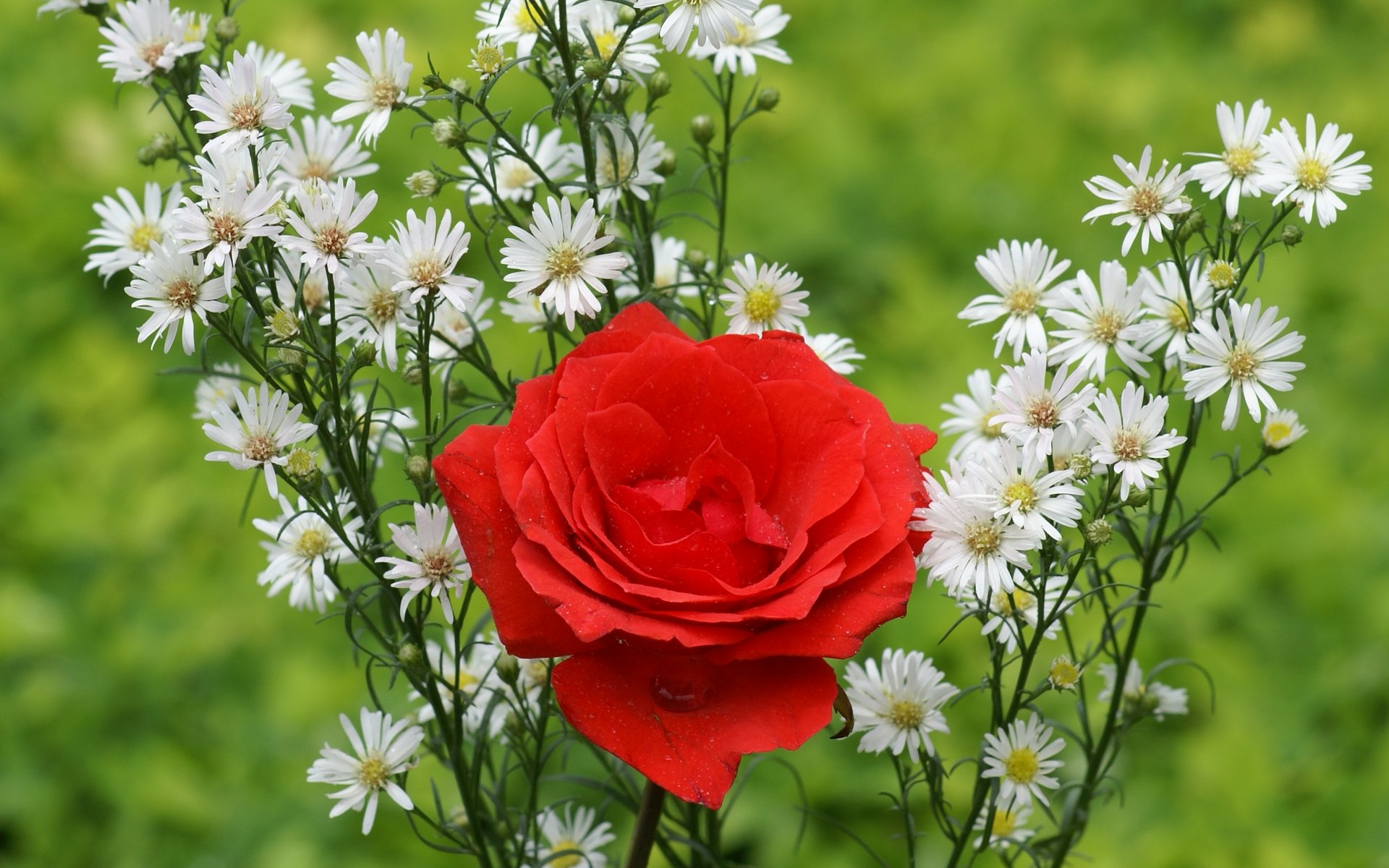 শ্রেণি   দশম                       
বিষয়ঃ ফিন্যান্স ও ব্যাংকিং 
অষ্টম  অধ্যায়                      
সময়ঃ   50 মিঃ                     
তাং 12/০3/২০20ইং
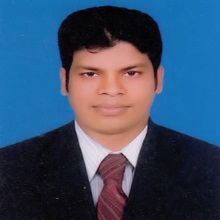 মনির হোসেন
সহকারী শিক্ষক
দক্ষিন সূচীপাড়া ইউনিয়ন উচ্চ বিদ্যালয়
শাহরাস্তি, চাঁদপুর।
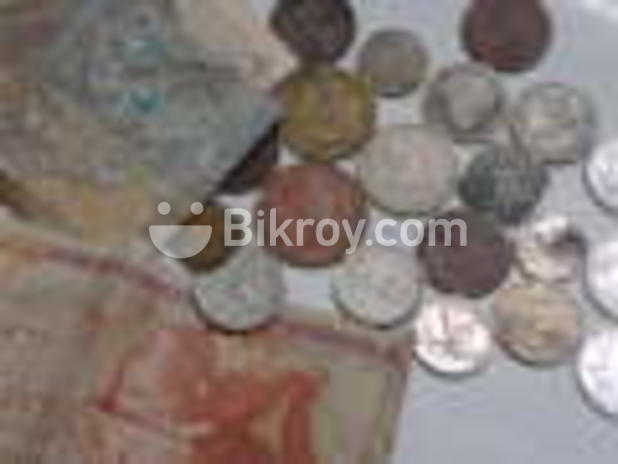 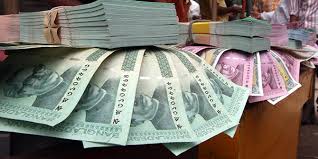 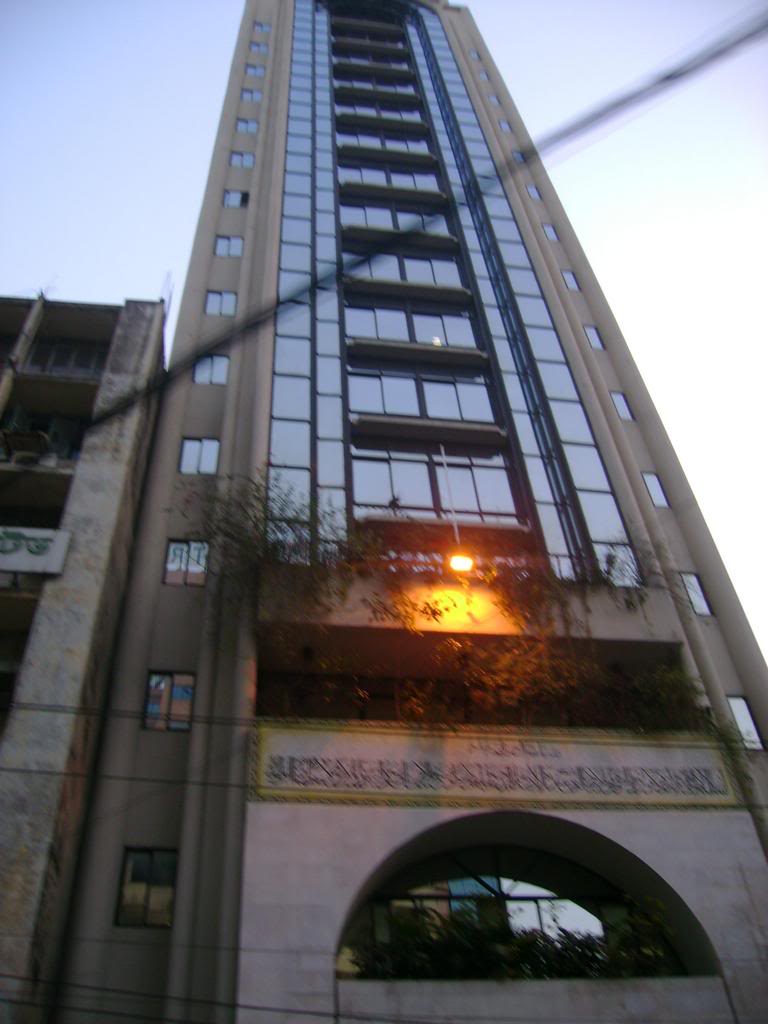 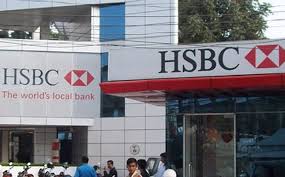 মুদ্রা, ব্যাংক ও ব্যাকিং
এই পাঠ শেষে শিক্ষার্থীরা
মুদ্রা কি  জানতে পারবে ।
ব্যাংকের প্রধান কার্যাবলি সমুহ  জানতে পারবে ।
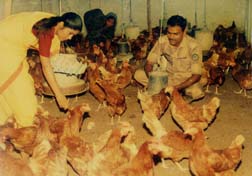 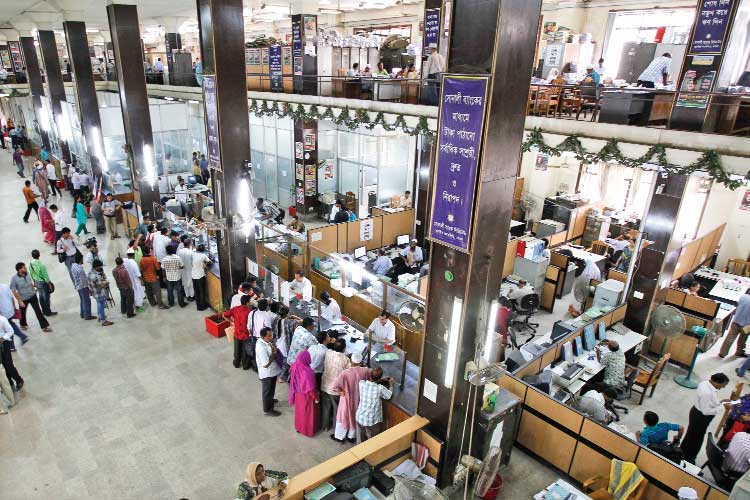 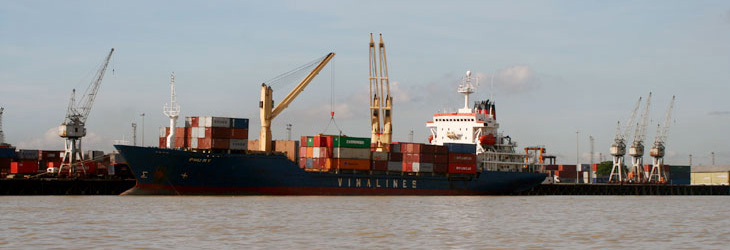 ব্যাংকের প্রধান কার্যাবলি সমুহ
জনগন থেকে/আমানত সংগ্রহ
ঋন দান
বাট্রাকরণ  ও বিনিময় বিলে সীকৃতি
অর্থ স্থানান্তর
বৈদেশিক বানিজ্যে সাহাজ্য
মূল্যবান দলিল সংরক্ষণ
ব্যবসায়িক পরামশ দেওয়া
একক কাজ
মুদ্রা কাকে বলে ?
সময়ঃ-০৩ মিনিট
মুদ্রা একটি বিনিময় মাধ্যম, যা মুল্যের পরিমাপক
 ও সঞ্চয়ের বাহন হিসাবে কাজ করে ।
দলগত কাজ
প্রত্যেক দল ব্যাংকের ২টি করে কার্যাবলি লিখ?

সময়-  ০5মিঃ
বাড়ির কাজ
ব্যাংক গ্রাহকদের প্রেক্ষাপটে ব্যাংকের উদ্যেশ্যাবলী ব্যাখ্যা কর ?
ধন্যবাদ
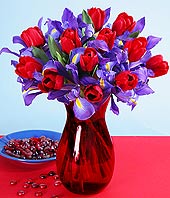